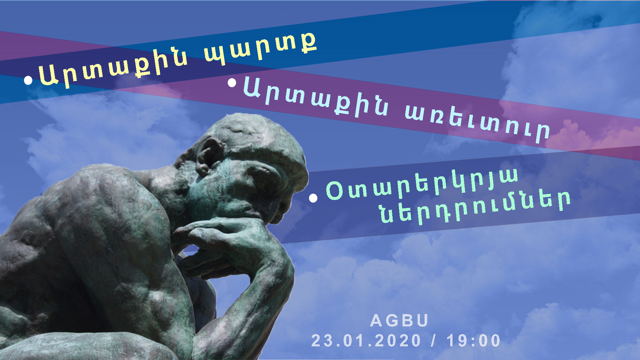 1
Ի՞նչ անել, ինչպե՞ս անել...
Արտաքին պետական պարտք

Օտարերկրյա ներդրումներ

Միջազգային պահուստներ
2
Խնդիրներ => Վտանգներ
Արտաքին պետական պարտքը գերազանցում է 5.5 մլրդ դրամը
Ընթացիկ ծախսերի և կապիտալ ներդրումների ֆինանսավորում, պահուստների համալրում
Պարտավորություն և լրացուցիչ ծախսեր` տոկոսների տեսքով
Ներգրավված միջոցների օգտագործման արդյունավետությունը
Սուվերեն ռիսկի բարձրացում` իր բացասական հետևանքներով
Սուբյեկտները, դրանց փոխկախվածությունը և պետության ինքնիշխանությունը
Ապակենտրոնացում և արտաքին պետական պարտքի մարում

Ներմուծումը գերազանցում է արտահանումը 2 անգամ
Ինքնաբավություն և արդյունավետություն
Կառուցվածք և ավելացված արժեքի ստեղծում
Դիվերսիֆիկացիա և անվտանգություն

Օտարերկրյա ուղղակի զուտ ներդրումները նույնիսկ 100 մլն դոլարի չեն հասնում
Օտարերկրյա և հայրենական ներդրումներ
Մասնավոր և պետական ներդրումներ
Պարտք/վարկ, ուղղակի և պորտֆելային ներդրումներ
Ռիսկ/սեփականություն և վերահսկողություն/կառավարում
Օտարերկրյա պորտֆելային ներդրումներ
3
Ձեռքբերումներ => Հնարավորություններ
Աշխարհում առկա են ֆինանսական ռեսուրսների հսկա ավելցուկային իրացվելիություն և բացասական տոկոսադրույքներ
Կապիտալի «արժեզրկման» միտումը
Հայաստանը` որպես նոր շուկա
Տոկոսադրույքների մակարդակը` Հայաստանում

«Moody’s», «Fitch» վարկանիշային գործակալությունները բարձրացրել են Հայաստանի վարկանիշը B-ից Ba3 և B+-ից BB-
Սպեկուլյատիվ և ներդրումային վարկանիշ
Ֆինանսական ռեսուրսների հասանելիությունը
Սուվերեն վարկանշի և տոկոսադրույքների կոռելացիան
Արտաքին պետական պարտքը և սուվերեն վարկանիշը

Հայաստանը թողարկել է 500 մլն դոլար արժեքով եվրոբոնդեր` 10 տարի ժամկետով և 4.2% տոկոսադրույքով`պահանջարկը 4 անգամ գերազանցելով տեղաբաշխման գումարը
Վարկ և եվրոբոնդեր
10 տարի և 4.2% տոկոսադրույք` ներդրումային վարկանշին համապատասխանող պայմաններ
Ավելի քան 2 մլրդ դոլար ֆինանսական ռեսուրսների ներհոսքի հնարավորություն
Օգտագործման ուղղությունները, ռիսկ և արդյունավետություն
4
Ձեռքբերումներ => Հնարավորություններ
Զուտ միջազգային պահուստները աճել են մոտ 400 մլն դոլարով` գերազանցելով 1.8 մլրդ դոլարը
Միջազգային պահուստներ, սուվերեն վարկանիշ և տոկոսադրույքներ
Միջազգային պահուստներ և ազգային արժույթի փոխարժեք
Միջազգային պահուստներ և գնաճ

Դրամը տարածաշրջանի ամենակայուն արժույթն է
Բացարձակ և հարաբերական կայունություն
Դրամի փոխարժեքը և ներքին տնտեսության մրցունակությունը
Դրամի փոխարժեքը և միջազգային պահուստները
Դրամի աստիճանական արժեզրկու՞մ

Վերջին 3 տարիներին գնաճը չի գերազանցել 2-3%-ը
Գների կայունության դոգման
Դրամի փոխարժեքը և գնաճը
Ներքին տնտեսության մեջ ավելացված արժեքի ստեղծման խթանում
Մրցակցության պաշտպանությունը/խթանումը և գնաճը
Ավելի բարձր գնաճի թիրախավորու՞մ
5
Վտանգների չեզոքացման և հնարավորությունների օգտագործման առաջարկվող մեխանիզմը
Պետության կողմից  6/12 ամսյա պարբերականությամ 500 մլն դոլար տրանշերով եվրոբոնդերի թողարկում` 4% մակարդակից տոկոսադրույքը աստիճանաբար հնարավորինս նվազեցնելով
Ներգրավված միջոցների` մրցույթային կարգով 5-7%-ով բաշխում երկրի ֆինանսական և իրական հատվածի խոշոր ընկերություններին` համապատասխան ապահովության դիմաց
Առաջին փուլում կարող են վերաֆինանսավորվել այդ ընկերությունների` ավելի բարձր տոկոսադրույքով արտաքին պարտավորությունները, իսկ երկրորդ փուլում` միջոցները կարող են ուղղվել բացառապես ներդրումային ծրագրերի ֆինանսավորմանը:
Ավելի ցածր տոկոսադրույքով ֆինանսական ռեսուրսների առկայությունը բանկերին հնարավորություն կտա նվազեցնել նաև վարկավորման տոկոսադրույքները, իսկ խոշոր ընկերություններին` իրականացնել ներդրումային նոր ծրագրեր, որոնք նախկինում արդարացված չէին
Ֆինանսական ռեսուրսերի նման ներհոսքը և խոշոր ընկերությունների պահանջարկի բավարարումը կհանգեցնի ֆինանսական ռեսուրսների առաջարկի ավելացման և տոկոսադրույքների նվազման, ինչը իր հերթին կխթանի ներդրումները նաև ներքին ռեսուրսների հաշվին
Արտաքին պարտքը ըստ էության կդառնա պետական բյուջեի եկամուտների նոր աղբյուր
6
Վտանգների չեզոքացման և հնարավորությունների օգտագործման առաջարկվող մեխանիզմը
Ֆինանսական ռեսուրսների նման ներհոսքը ենթադրում է նաև արտարժույթի առաջարկի ավելացում, ինչը համապատասխան պետական պահուստները ավելացնելու հնարավորություն է
Ֆինանսական ներհոսքի, կապիտալ ներդրումների, պահուստների աճի արդյունքում Հայաստանի սուվերեն վարկանիշը կվերանայվի` առաջ բերելով տոկոսադրույքների նվազման նոր ցիկլ` իր բոլոր հետևանքներով
Հայրենական խոշոր բանկերի/ընկերությունների IPO և օտարերկրյա ֆինանսական ռեսուրսների ներհոսք արդեն մասնավոր խողովակներով
Արտաքին պարտքի աստիճանաբար կրճատում` ապակենտրոնացնելով այն դեպի մասնավոր հատված
Արտաքին պետական պարտքի կրճատմանը զուգահեռ` Հայաստանի սուվերեն վարկանիշի բարելավում
Ներդրումային վարկանիշ ստանալուց հետո ֆինանսական ռեսուրսների ներհոսք մասնավոր խողովակներով
Արտաքին պարտքի մարում
7
Շնորհակալություն
8